ENZYMES: THE NEXT SUPERHERO???
WHO IS YOUR FAVORTITE SUPERHERO?
[Speaker Notes: "Which one is the most powerful? Why?" 
Give a couple of minutes for discussion, then ask "Do you think these heroes can save the world?"]
WHAT ARE SOME OF THE WORLDS BIGGEST PROBLEMS?
[Speaker Notes: Let the question sit with the class, then do a quick think, pair, share. 
After students share thoughts, explain how "not all heroes wear capes. Itty bitty enzymes, if bioengineered properly, can actually 'save the world!' What do I mean? Enzymes can be “superpowered” to break down plastic, reducing our pollution, carbon footprint and its negative impact on the environment. But, what even are enzymes, how do they work? What do they even do?”]
WHAT ARE WE DOING TODAY?
Enzyme Catalase Lab
Choice Board Activity
Trivia
[Speaker Notes: "That is what we will be learning today! Here is a quick rundown for our agenda today."]
WHAT IS AN ENZYME?
Enzymes are proteins that speed up reactions that would otherwise happen very slowly. 

Fun Fact: There are hundreds in each of our own cells! 

Each is unique, responsible for different reactions.
[Speaker Notes: "Before we conduct our experiments, we need to quickly review enzymes." 
Read the first bullet. "So enzymes are kinda like the fast forward button on Youtube!" 
Read the rest of the slide.]
LET’S LOOK AT A REACTION IN REAL TIME
[Speaker Notes: "Let's see an enzyme reaction thing work in real time. We will be performing a quick experiment to see how the enzymes in a potato break down a toxic chemical, and also how they react to different pH and temperatures.”]
BUT WAIT! SAFETY FIRST!
Students will NOT consume any of the materials today.  
Students will NOT horse around 

Students will be responsible for collecting their own data 
If any substance spills, please alert the teacher right away.
INSTRUCTIONS
Go to your stations
Read the procedure and write your hypothesis
Have a fun and SAFE lab!
[Speaker Notes: As the students are doing the lab, ask questions like: “How did you come to that hypothesis?”, “What are you finding?”, “what surprised you?”, “What did you see?”]
RECAP
Enzymes function best under specific temperature conditions. 

What were your predictions?
What ended up happening?
choose your input
Choice Board Instructions:
Choose at least 2 inputs. You will have 20 minutes to complete both.

Ex: Watch the Amoeba Sisters video and read the Khan Academy article
Something for visual learners, readers, and writers!
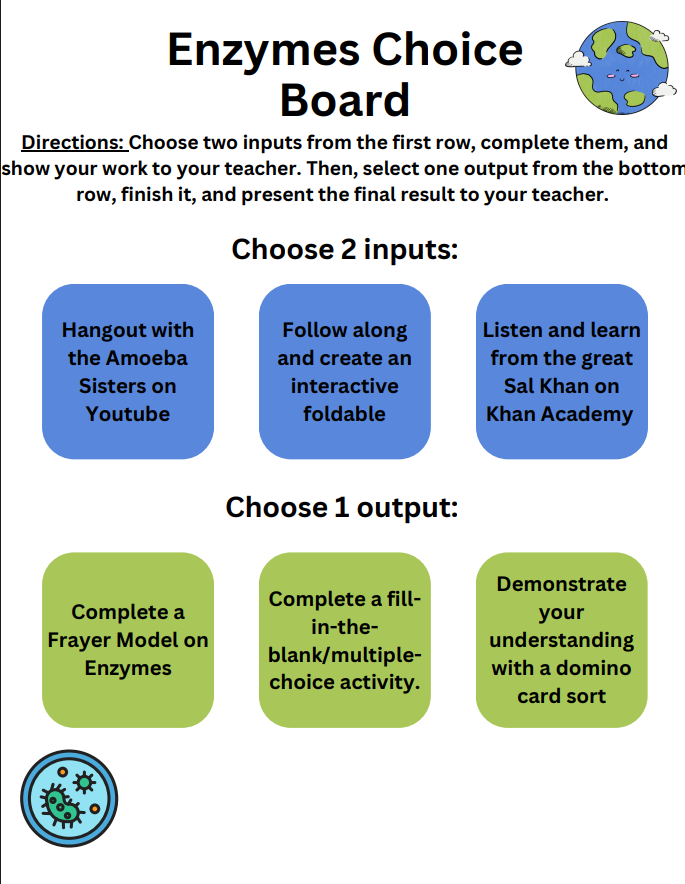 [Speaker Notes: Suggest the video and fill in the blank for ELL students or for students with learning disabilities. 
Once the timer for the input is done, restart the video for 20 minutes for the output.]
choose your output
Choice Board Instructions:
Choose at least 1 output. You will have 20 minutes to complete this.

Ex: Complete the Frayer Model on enzymes
Something for visual learners, readers, and writers!
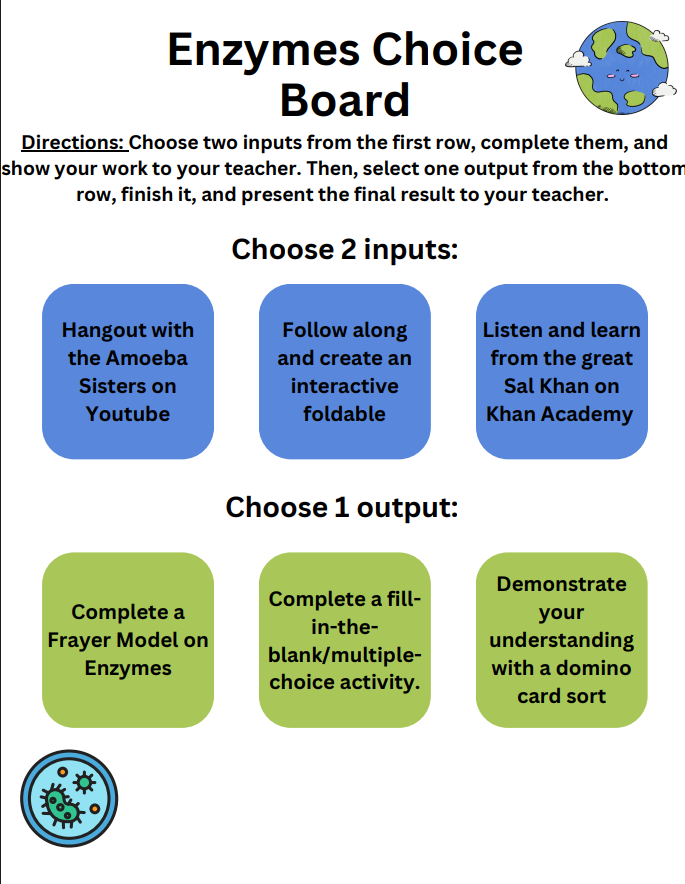 [Speaker Notes: Suggest the video and fill in the blank for ELL students or for students with learning disabilities. 
Once the timer for the input is done, restart the video for 20 minutes for the output.]
so, enzyme=hero...?
Everything we do leaves a footprint. 

Some visible in the environment. Can you think of any?
Some not as visible, like microplastics in water 
This is why we think about becoming a more sustainable planet, like transition from chemical manufacturing (how most of our things are made) to creating from plant materials. 

However, it all still becomes a waste in some way.
[Speaker Notes: Explain how everything we do leaves a footprint, both visible and not as visible. Ask the class to think of some examples of our visible footprint (such as clothing, trash, etc.) Then explain how this is why scientists and engineers work to create a “sustainable” planet by creating from “sustainable” materials like plants. “However, the issue with this is that it ultimately ends up in the dump”]
the primary issue...
Plastic Trivia
[Speaker Notes: After playing the game, ask "Has anyone heard of bioengineers? What do they do exactly? Well, this is one of the many important issues that they work to solve.”]
what can we do?
Are plastic alternatives really better?  
In terms of CO2/ net global warming potential: 
1 plastic bag = using paper bag 3x 
1 plastic bag = using cotton bags 131x 
1 plastic straw= using a paper straw 5x 

We need a sustainable solution 
We can use biology to recirculate and minimize the amount of energy and waste required to create materials
Rethinking PET recycling to enable infinite reusabilty can close the loop
superenzyme!
Introducing.. PETase, the enzyme that can save the world!
(31:14- 35:20)
basically...
Organisms found to chew up plastic (thanks to enzyme called PETase)
Harnessing the power of an enzyme can transform waste 
Machine learning based approach (artificial intelligence) to make a “ superpowered” enzyme  
Redesigning PETase to break down plastic 
Take plastic, break it apart for PET, then put it back together

This can reverse our footprint, reduce our negative impact on the environment, any maybe even save the world.
TRIVIA TIME!
Enzyme Trivia